Dirigida Por El Espíritu De La Educación
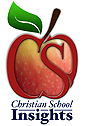 Colombia 2017
Dennis M. Demuth, Ph.D.
Sesión 1: Parte 2
1
[Speaker Notes: [I would like to welcome you to this presentation. Our topic is Spirit-Directed Education: A New Approach. This is the second part of Session 1. The content of this PowerPoint presentation was first presented at the National Conference of Christian Schools and Educators - OBed, held in Cota, a city outside of Bogota, Colombia in March 2017.]

Me gustaría darles la bienvenida a esta presentación. Nuestro tema es la educación dirigida por el Espíritu: un nuevo enfoque. Esta es la segunda parte de la Sesión.
1. El contenido de esta presentación de PowerPoint fue presentado por primera vez en la Conferencia Nacional de Escuelas y Educadores Cristianos - OBed, celebrada en Cota, ciudad fuera de Bogotá, Colombia, en marzo de 2017.

[The focus of this presentation is on spirit-directed education. The presentation presents shows students as three-dimensional beings; this includes the SOUL (which deals with the mental realm, mind and intellect, and the will), the BODY (which deals with the physical part of man), and the SPIRIT (which is the real part that will live for eternity. When we look at our students, what we see is the physical body, and the functions of the mind. The part that we don’t see is the spirit.] 

El enfoque de esta presentación es sobre la educación dirigida al espíritu. La presentación muestra a los estudiantes como seres tridimensionales; Esto incluye el ALMA (que trata del reino mental, la mente y el intelecto, y la voluntad), el CUERPO (que trata con la parte física del hombre), y el ESPÍRITU (que es la parte real que vivirá por la eternidad. Miramos a nuestros estudiantes, lo que vemos es el cuerpo físico y las funciones de la mente. La parte que no vemos es el espíritu.

[We acknowledge that most of what educators do is teach and train the mind and body; very little attention is directed toward training the spirit of a student.] 

Reconocemos que la mayoría de lo que hacen los educadores es enseñar y entrenar la mente y el cuerpo; Muy poca atención se dirige hacia la formación del espíritu de un estudiante.]
Sesión 1: Parte 1 Puntos clave
El Espíritu De La Educación (SDE)
La Educación Dirigida Por El Espíritu
2
[Speaker Notes: [In Session 1 Part 1 we learned the following key concepts:

The real you is not the person you see in a mirror. You have a mind, body and soul. But the real you is your spirit.
Most education focuses on teaching and training the mind and body. Little attention is given to that part of man that is going to live for eternity.
Teaching and training the recreated spirit of Christian students is the focus of spirit-directed education.
There are two aspects to spirit-directed education. One is the human spirit inside of the student and the second is the work of the Holy Spirit in the educational process.
A spirit-directed approach to education requires five actions:
Acknowledging the existence of the human spirit.
Understanding the importance of the human spirit in creation.
Understanding how man’s position at creation was corrupted.
Understanding God’s plan of redemption.
Understanding the full impact of salvation.
The conscience becomes the voice of the recreated spirit.]

En la Sesión 1 Parte 1 aprendimos los siguientes conceptos clave:1. El verdadero tú no es la persona que ves en un espejo. Tienes mente, cuerpo y alma. Pero el verdadero tú es tu espíritu.2. La mayoría de la educación se centra en la enseñanza y la formación de la mente y el cuerpo. Poca atención se da a esa parte del hombre que va a vivir para la eternidad.3. La enseñanza y la formación del espíritu recreado de los estudiantes cristianos es el foco de la educación dirigida por el espíritu.4. Hay dos aspectos de la educación dirigida por el Espíritu. Uno es el espíritu humano dentro del estudiante y el segundo es la obra del Espíritu Santo en el proceso educativo.5. Un enfoque de la educación orientado hacia el espíritu requiere cinco acciones:1.Reconocer la existencia del espíritu humano.2.Comprender la importancia del espíritu humano en la creación.3.Comprender cómo la posición del hombre en la creación fue corrompida.4.Entender el plan de redención de Dios.5.Comprender el impacto completo de la salvación.6. La conciencia se convierte en la voz del espíritu recreado]
Enfoque típico para el Aprendizaje
La Educación Dirigida Por El Espíritu
CUERPO 
La desorganización 
Una mala planificación 
Coordinación del ojo- mano 
La hiperactividad
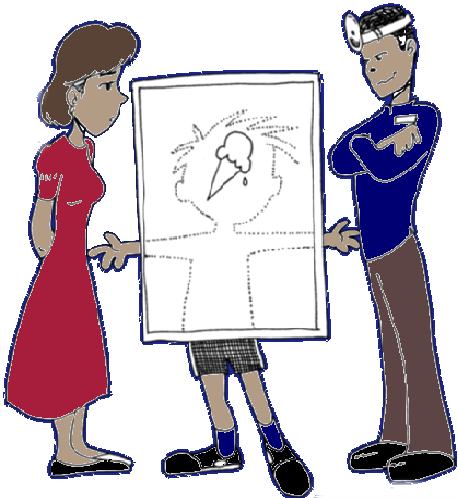 La MENTE 
Memoria 
Los patrones del cerebro 
La comprensión de la 
La conciencia 
Secuencia 
Causa-efecto 
Déficit de atención
SOCIAL Y EMOCIONAL 
Impulsivo 
De distracción 
Las relaciones con los demás 
La Auto - Imagen
El miedo, la frustración, la angustia, el desánimo, la desilusión, el dolor, la inseguridad, la terquedad, el resentimiento, la amargura
3
[Speaker Notes: [During the learning process, educators focus on teaching and training the mind and the body.  Thus, when students have difficulty learning, educators look for factors inside the student that may be contributing to the difficulty.]

Durante el proceso de aprendizaje, los educadores se centran en la enseñanza y la formación de la mente y el cuerpo. Así, cuando los estudiantes tienen dificultades para aprender, los educadores buscan factores dentro del estudiante que pueden estar contribuyendo a la dificultad.

[In the diagnostic clinic in which I worked, we couldn’t use x-rays to look inside the body and mind; so we give tests and looked at the results. The results would help us hypothesize what was happening inside of the student that contributed to the lack of learning.]

En la clínica de diagnóstico en la que trabajé, no podíamos usar las radiografías para mirar dentro del cuerpo y la mente; Así que hicimos pruebas y miramos los resultados. Los resultados nos ayudarían a sacar una hipótesis de lo que estaba ocurriendo dentro del estudiante, lo que contribuía a la falta de aprendizaje.

[The only way we could find out what was happening in the student was through the tests we gave. First we tested for factors within the mind. These included tests for memory, brain patterning, comprehension. awareness, sequencing, cause-effect, attention deficits, to name a few. We also took a look at negative mind issues such as fear, frustration, worry, discouragement, disappointment, hurt, insecurity, stubbornness, resentment, bitterness and lack of trust in others and self.]

La única forma en que pudimos averiguar lo que estaba sucediendo en el estudiante fue a través de las pruebas que dimos. Primero probamos factores dentro de la mente. Estos incluyeron pruebas de memoria, patrones cerebrales, comprensión, conciencia, secuenciación, causa-efecto, déficit de atención, por nombrar algunos. También echamos un vistazo a los problemas de la mente negativa como el miedo, la frustración, la preocupación, el desánimo, la decepción, el dolor, la inseguridad, la terquedad, el resentimiento, la amargura y la falta de confianza en los demás y el yo.

[Once we had thoroughly looked at the mind, we focused on issues with the body. These included disorganization, poor motor planning, eye-hand coordination, and level of hyperactivity, and passivity.]

Una vez que hemos mirado a fondo la mente, nos enfocamos en problemas con el cuerpo. Éstos incluyeron la desorganización, la mala planificación motora, la coordinación ojo-mano, el nivel de hiperactividad, y la pasividad.

[Finally, we looked for challenges in social emotional areas; for example, impulsiveness, distractibility, relations with others, and self-image. We even looked at issues related to heredity and intelligence.] 

Finalmente, buscamos desafíos en áreas socio-emocionales; Por ejemplo, la impulsividad, la distracción, las relaciones con los demás y la autoimagen. Incluso nos fijamos en cuestiones relacionadas con la herencia y la inteligencia.

[Once all the mind, body, and social emotional factors related to lack of learning were identified, we would make recommendations for remediation.]

Una vez que se identificaron todos los factores emocionales, mentales y sociales relacionados con la falta de aprendizaje, haríamos recomendaciones para buscar un remedio.]
La Educación Dirigida por el Espíritu el Enfoque
La Educación Dirigida por el Espíritu
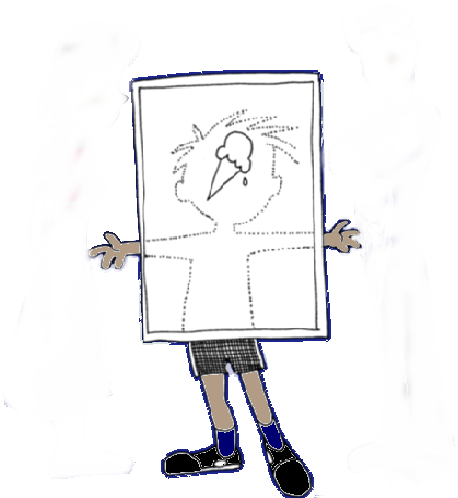 Una Mente Renovada
La voluntad
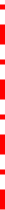 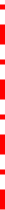 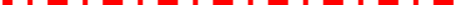 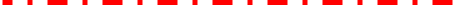 Corazón
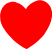 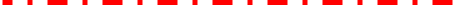 el espíritu recreado
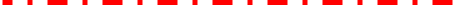 El Control del Cuerpo
4
[Speaker Notes: [Evaluating these three areas – mind, body, and social emotional, is important and should not be neglected. Moreover, the spirit-directed approach goes beyond the typical educational approach.]

Es importante evaluar estas tres áreas - mente, cuerpo y emociones, y no debe descuidarlas. Además, el enfoque orientado al espíritu va más allá del enfoque típico educativo.

[In a spirit-directed approach, rather than beginning with the mind and body, we begin with the heart.  When a student receives Christ as Lord and Savior, they receive a new heart. Ezekiel 36:26 says, “I will give you a new heart and put a new spirit in you; I will remove from you your heart of stone and give you a heart of flesh. Thus, the human spirit is recreated through salvation. They receive a new nature. All things become new.]

En un enfoque orientado al espíritu, en lugar de comenzar con la mente y el cuerpo, comienza con el corazón. Cuando un estudiante recibe a Cristo como Señor y Salvador, ellos reciben un corazón nuevo. Ezequiel 36:26 dice: "Yo te daré un corazón nuevo y pondré en ti espíritu nuevo; Te quitaré el corazón de piedra y te daré un corazón de carne. Así, el espíritu humano se recrea a través de la salvación. Reciben una nueva naturaleza. Todas las cosas se vuelven nuevas.

[This recreation sets the stage for renewing of the mind. In Romans 12:1-2 we read, “I beseech you therefore, brethren, by the mercies of God, that ye present your bodies a living sacrifice, holy, acceptable unto God, which is your reasonable service. And be not conformed to this pattern of this world, but be transformed by the renewing of your mind. Then you will be able to test and approve what God's will is--his good, pleasing and perfect will.” (NIV) The word “transformed” means “changed, altered, or rearranged.” The renewing of the mind begins with God’s Word.]

Esta recreación prepara el escenario para la renovación de la mente. En Romanos 12: 1-2 leemos: "Os ruego, pues, hermanos, por las misericordias de Dios, que presentéis vuestros cuerpos en sacrificio vivo, santo, agradable a Dios, que es vuestro servicio racional. Y no se conformen a este patrón de este mundo, sino sean transformados por la renovación de su mente. La palabra "transformado" significa "cambiado, alterado o reorganizado". La renovación de la mente comienza con la voluntad de Dios Palabra.

[Pastor Billy Joe Daugherty put it this way, “What God says is what we are to say. We can get our heads straight by filling them with the right stuff – God’s Word. Then our minds will be renewed. We must fill our minds with the thoughts, ideas, words and information that comes from God. His ideas. His nature. His standards are all contained in His Word. When the mind is renewed and the body is offered to God, then we will ‘prove what is that good, and acceptable, and perfect, will of God.’ Until our minds are renewed with the Word, we will not fulfill the will of God for our lives.” (Renewing Your Mind, 1995. p.8)]

El Pastor Billy Joe Daugherty lo expresó así: "Lo que Dios habla es lo que debemos decir. Podemos encaminar nuestra mente llenándola con cosas correctas - la Palabra de Dios. Entonces nuestra mente será renovada. Debemos llenar nuestra mente con los pensamientos, las ideas, las palabras y la información que proviene de Dios; Sus ideas y Su naturaleza. Sus normas están todas contenidas en Su Palabra. Cuando la mente sea renovada y el cuerpo sea ofrecido a Dios, entonces "probaremos cuál es esa buena, y aceptable, y perfecta, voluntad de Dios." Hasta que nuestras mentes no sean renovadas con la Palabra, no cumpliremos la voluntad de Dios para nuestras vidas. "(Renovando tu mente, 1995. p.8)

[We start with the heart before the mind because the Word of God says in Proverbs 23:7, “For as he thinks in his heart, so is he.” (NKJV)  When the heart or spirit is changed the mind is free to begin the renewing process. It is the recreated spirit that speaks to the mind to take action.]

Comenzamos con el corazón antes que la mente porque la Palabra de Dios dice en Proverbios 23: 7, "Porque como él piensa en su corazón, así es." Cuando el corazón o el espíritu cambia, la mente está libre para comenzar el proceso de renovación. Es el espíritu recreado que habla a la mente para actuar.

[The only thing blocking this action is the human will. When given right of way by the will, the body is brought under control and can be directed to obey the prompting of the recreated spirit, which now is linked to God through the Holy Spirit dwelling in the body.]

Lo único que bloquea esta acción es la voluntad humana. Cuando se le da el derecho de paso por la voluntad, el cuerpo se pone bajo control y puede ser dirigido a obedecer el impulso del espíritu recreado, que ahora está vinculado a Dios a través del Espíritu Santo que mora en el cuerpo.

[A good example of this process is found in the life of Jerry Henderson.]

Un buen ejemplo de este proceso se encuentra en la vida de Jerry Henderson.]
La Educación Dirigida por el Espíritu el Enfoque
La Educación Dirigida por el Espíritu
Jerry Henderson – Director Nacional de Mercados Emergentes            			Compasión Internacional
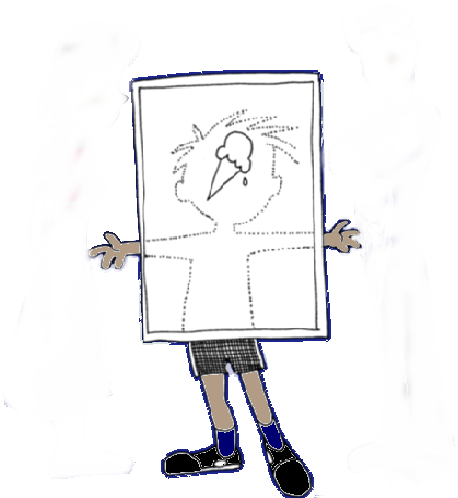 Todas las cosas se hicieron nuevas
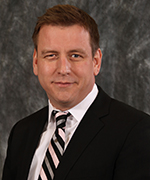 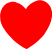 La base para el cambio fluía desde el interior hacia el exterior
5
[Speaker Notes: [Jerry Henderson is the Director of Emerging Markets for Compassion International.  Jerry came to Victory Christian School as a 10th grader. Since grade five, Jerry had never completed an entire school year. His life was a history of academic failure, year after year. He never completed a full year of school because of suspensions and truancy. Finally, he was kicked out of his home and had to live on the streets or with his friends. His life up to the time he enrolled in Victory was a complete academic failure. During the summer before entering Victory, Jerry got born again. He became a new creature. All things became new to him.]

Jerry Henderson es el Director de Mercados Emergentes para Compasión International. Jerry vino a la escuela cristiana Victory como estudiante de décimo grado. Desde quinto grado, Jerry nunca había finalizado un año escolar. Su vida fue una historia de fracaso académico, año tras año. Nunca completó un año en la escuela debido a suspensiones y ausencias escolares. Finalmente, fue expulsado de su casa y tuvo que vivir en la calle o con sus amigos. Su vida hasta el momento en que se inscribió en Victory fue un fracaso completo académicamente. Durante el verano antes de entrar en Victory, Jerry nació de nuevo. Se convirtió en una nueva criatura. Todas las cosas se hicieron nuevas para él.


[Through salvation, his life had been completely turned around. His mind began the renewing process. He surrendered his will to the direction of the teachers, administrators and most importantly, to the voice of his recreated spirit. By the time he graduated, he had made up all the credits he had failed, was named to the honor roll, and finished in the top 10% of his graduating class. He went on to Bible college, and served as registrar of Victory Christian School before being called into full time ministry as a youth pastor. Jerry attributes the change in his life to the grace of God, the influence of his teachers and his sensitivity to the voice of the Spirit of God.]

A través de la salvación, su vida había dado un vuelco total. Su mente comenzó el proceso de renovación. Él rindió su voluntad a la guía de sus profesores, directivos y lo más importante, a la voz de su espíritu recreado. En el momento en que se graduó, había validado todos los créditos que había perdido, estuvo en el cuadro de honor, y terminó entre los 10 primeros de su clase de graduación. Él fue a la universidad bíblica, y estuvo como voluntario de la escuela Victory  en el área de admisiones antes de que lo llamaran a trabajar tiempo completo como pastor de jóvenes. Jerry atribuye el cambio en su vida a la gracia de Dios, la influencia de sus profesores y su sensibilidad a la voz del Espíritu de Dios.

[What happened in Jerry?]

¿Qué pasó en Jerry?

[Salvation brought a new heart to Jerry. A change took place on the inside; his spirit was recreated. The redemption experience took place on the inside. This change on the inside resulted in changes on the outside. His will became submitted to the will of God. Jerry was willing to allow his will to be directed by his spirit. This resulted in changes in conduct, thinking, habits, and attitudes. His speech even changed; he stopped using profanity. His entire disposition changed. He enjoyed going to school. Truancy was no longer an issue. His relations with his family changed.  He could hear the Holy Spirit speaking to him through his recreated spirit.]

La salvación trajo un nuevo corazón a Jerry. El cambio ocurrió en su interior; su espíritu fue recreado. La experiencia de redención tuvo lugar en el interior. Este cambio en el interior dio lugar a cambios en el exterior. Su voluntad se sometió a la voluntad de Dios. Jerry estaba dispuesto a permitir que su voluntad fuera dirigida por su espíritu. Esto dio lugar a cambios en la conducta, el pensamiento, los hábitos y las actitudes. Su discurso incluso cambió; él dejó de blasfemar. Toda su temperamento cambió. Le gustaba ir a la escuela. El absentismo ya no era un problema. Sus relaciones con su familia cambiaron. Podía escuchar al Espíritu Santo hablando con él a través de su espíritu recreado.

[When God said all things become new, “all” means everything, which includes attitudes and behavior. If thieves can become honest, drunkards become sober, prostitutes change their life style, when they are redeemed, there is no reason why individuals suffering from academic and personal challenges, such as Jerry,  cannot be made completely whole - wholeness in the body, soul and spirit.]

Cuando Dios dijo que todas las cosas se hacen nuevas, "todo" significa todo, lo cual incluye actitudes y comportamientos. Si los ladrones pueden llegar a ser honestos, los borrachos se vuelven sobrios, las prostitutas cambian su estilo de vida, cuando son redimidos, no hay razón por la que las personas que sufren desafíos académicos y personales, como Jerry, no puedan ser completamente nuevas en cuerpo, alma y espíritu.

[A true encounter with the Holy Spirit will create within a person an impulse towards order, neatness and beauty. It will shake thoughtlessness out of the litterbug (throwing trash on the floor becomes increasingly difficult when the Holy Spirit is obeyed),  and give a person a passion for improvement. Prior to getting saved, Jerry was very discourteous. When he got saved, he wanted to please God. In pleasing God he found himself being kind and courteous to others.  The outward etiquette Jerry displayed was born out of a love for others that was never there before.  Furthermore, Jerry went from being a “street fighter” to a person of graciousness and good manners. Truly, all things became new! It is no wonder that he is a director of Compassion International.]

Un verdadero encuentro con el Espíritu Santo creará dentro de una persona un impulso hacia el orden, la limpieza y la belleza. Sacará por completo esa persona que le gustaba tirar basura (arrojar basura se hace cada vez más difícil cuando se obedece al Espíritu Santo), y le dará a la persona una pasión por querer mejorar. Antes de recibir el regalo de la salvación, Jerry era muy descortés. Cuando fue salvo, quiso agradar a Dios. Al agradar a Dios, se encontró amable y cortés con los demás. La apariencia que Jerry demostraba nació de un amor por los demás que no había estado allí antes. Además, Jerry pasó de ser un "luchador callejero" a una persona cortes y de buenos modales. ¡En verdad, todas las cosas se hicieron nuevas! No es de extrañar que sea director de Compasión International.

[The foundation for change in Jerry flowed from the inside to the outside.]

La base para el cambio en Jerry fluía desde el interior hacia el exterior.

[In the next slide we will address six things that happened in the process of change.]

En la siguiente diapositiva abordaremos seis cosas que sucedieron en el proceso de cambio.]
La Educación Dirigida por el Espíritu el Enfoque
La Educación Dirigida por el Espíritu
Jerry Henderson
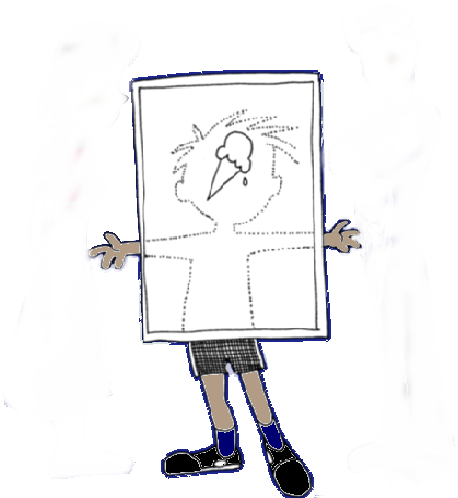 1. El cambio fluye desde el interior hacia el exterior – Juan 5:6
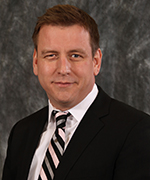 3. El cambio sigue la percepción de su espíritu recreado
2. El cambio requiere una mente dispuesta – 2 Cor. 8:12
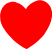 6
[Speaker Notes: [There are six actions that took place in Jerry’s life.  First of all, change flowed from the inside to the outside. The spirit-directed approach to education recognizes that man is a spirit and that the foundation for success flows out of the recreated spirit. Jesus spoke to the spirit. John 5:6-9 gives the story of Jesus’ encounter with a man who had been an invalid for thirty-eight years. When Jesus saw the man lying there and learned that he had been in this condition for a long time, he asked him, “Do you want to get well?” (NIV) By asking this question, Jesus was instructing the spirit man to rise up.]

Hay seis eventos que sucedieron en la vida de Jerry. En primer lugar, el cambio fluyó desde el interior hacia el exterior. El enfoque dirigido al espíritu de la educación reconoce que el hombre es un espíritu y que el fundamento del éxito fluye del espíritu recreado. Jesús habló al espíritu. Juan 5: 6-9 da la historia del encuentro de Jesús con un hombre que había sido inválido durante treinta y ocho años. Cuando Jesús vio al hombre que yacía allí y supo que había estado así durante tanto tiempo, le preguntó:"¿Quieres estar bien ?" (NVI) Al hacer esta pregunta, Jesús estaba instruyendo al hombre espiritual a levantarse

[Jesus knew that if the man would rise up on the inside, he would have no difficulty in rising up on the outside. Jesus then spoke to the man’s intellect; we know this because the man had a negative attitude; he said,  “Sir,” I have no one to help me into the pool when the water is stirred. While I am trying to get in, someone else goes down ahead of me.” Hearing this Jesus said, “Get up! Pick up your mat and walk.”  At once the man was cured; he picked up his mat and walked. (John 5:7-9, NIV).]

Jesús sabía que si el hombre se levantaba por dentro, no tendría dificultad en levantarse por fuera. Entonces Jesús habló al intelecto del hombre; Lo sabemos porque el hombre tenía una actitud negativa; Dijo: "Señor," no tengo a nadie que me ayude a bajar a la fuente cuando el agua se agita. Mientras estoy tratando de entrar, alguien más se adelanta a mí. "Al oír esto, Jesús dijo:" ¡Levántate! Recoge tu estera y camina. "En seguida el hombre se sanó; tomó la estera y caminó. (Juan 5: 7-9, NVI).

Secondly, change required a willing mind. The Bible says that God is looking for a man that has not just a perfect heart, but a willing mind.  It is willfully renewing the mind that allows the body and spirit to be in unity. 2 Corinthians 8:12, says, “For if the willingness is there, the gift is acceptable according to what one has, not according to what one does not have.” (NIV)

En segundo lugar, el cambio requería una mente dispuesta. La Biblia dice que Dios está buscando a un hombre que no sólo tiene un corazón perfecto, sino una mente dispuesta. Es la renovación voluntaria de la mente que permite que el cuerpo y el espíritu estén en unidad. 2 Corintios 8:12, dice: "Porque si la voluntad está allí, el don es aceptable según lo que uno tiene, no según lo que uno no tiene" (NVI).

[John 6:63 says, “The Spirit gives life; the flesh counts for nothing. The words I have spoken to you--they are full of the Spirit and life.”
The Bible says that the life of the flesh is the spirit, and when the spirit sees success, then the body regains life and strives to reach the success level of the spirit. Jerry knew that Romans 8:37 said that he was more than a conqueror. This meant that he was a conqueror over all his academics. To conqueror his academics meant he had to study and attend class and pay attention, something he had found very difficult to do, prior to coming to Victory.  Once he got his heart changed and began to renew his mind through the Word of God (believing what it said about him), making his body sit down and study was no longer a challenge.]

Juan 6:63 dice: "El Espíritu da vida; La carne para nada aprovecha. Las palabras que os he hablado están llenas del Espíritu y de vida.La Biblia dice que la vida de la carne es el espíritu, y cuando el espíritu ve éxito, entonces el cuerpo recupera la vida y se esfuerza por alcanzar el nivel de éxito del espíritu. Jerry sabía que Romanos 8:37 dice que él era más que un conquistador. Esto significaba que era un conquistador de todos sus logros académicos. Para conquistar sus estudios significaba que tenía que esforzarse y asistir a clase y prestar atención, algo que había encontrado muy difícil de hacer, antes de llegar a la escuela cristiana Victory. Una vez que su corazón cambió y comenzó a renovar su mente a través de la Palabra de Dios (creyendo lo que decía sobre él), haciendo que su cuerpo se sentara y que el estudio ya no fuera un desafío.

[Another example of the change in the life of a student is Dan.  Prior to enrolling in Victory Christian School, Dan attended a public high school. Because of his social-emotional, intellectual and academic needs, he was placed in a special class for the emotional disturbed. For two years he continued to have significant behavioral and intellectual challenges. The public school did everything they could for Dan, but he experienced little success; Dan continued to have significant behavioral problems.] 

Otro ejemplo del cambio en la vida de un estudiante es Dan. Antes de inscribirse en la Escuela cristiana Victory , Dan asistía a una escuela pública de secundaria. Debido a sus necesidades socio-emocionales, intelectuales y académicas, lo pusieron en una clase especial para chicos con problemas emocionales y que estaban perturbados. Durante dos años continuó teniendo importantes desafíos intelectuales y de comportamiento. La escuela pública hizo todo lo que pudo por Dan, pero el éxito fue poco; Dan continuó teniendo problemas de comportamiento significativos.

[Finally, Dan’s parents decided to enroll him in Victory Christian School, even though Victory did not have any special class for him; he was placed in a regular classroom along with students his age. During the first week at Victory, Dan rededicated his life to God in a chapel service. From that day forward, Dan’s life began to change. Dan’s emotions were settled. All of the social-emotional challenges stopped. He worked extra hard at his studies and ended up graduating and going to a vocational school. The spirit-filled atmosphere that Dan was in at Victory fostered Dan’s desire to become all that God wanted him to become. His life began to change the moment he had a heart change, and his recreated spirit began to help his mind be renewed. He believed God’s Word that said he was “more than a conqueror” as written in Romans 8:37, “in all these things we are more than conquerors through him who loved us.: (NIV) He saw himself as being more than a conqueror in his emotions, behavior and academics. For the first time, he began passing his studies, and his uncontrollable misconduct was now under control.]

Finalmente, los padres de Dan decidieron matricularlo en la Escuela Cristiana Victory, aunque la escuela no tenía ninguna clase especial para él; lo pusieron en una clase normal junto con otros estudiantes de su misma edad. Durante la primera semana en Victory, Dan re-dedicó su vida a Dios en un servicio en la capilla. A partir de ese día, la vida de Dan comenzó a cambiar. Las emociones de Dan estaban resueltas. Todos los desafíos socio-emocionales se detuvieron. Hizo un esfuerzo extra en sus estudios y terminó graduándose y yendo a una escuela vocacional. La atmósfera llena del espíritu en la que Dan se encontraba en Victory fomentó el deseo de Dan de convertirse en todo lo que Dios quería que él fuera. Su vida comenzó a cambiar en el momento en que experimentó un cambio en su corazón, y su espíritu recreado comenzó a ayudar a renovar su mente. Creía en la Palabra de Dios que decía que era "más que un conquistador", como está escrito en Romanos 8:37: "En todas estas cosas somos más que vencedores por medio de aquel que nos amó. Conquistador en sus emociones, comportamiento y estudios. Por primera vez, comenzó a pasar los cursos, y su incontrolable mala conducta estaba ahora bajo control.
 
[Next, change followed the perception of his recreated spirit. Both Jerry and Dan learned through the teachers speaking into their lives that they had a recreated spirit that could hear from God. They began to see themselves according to what God’s Word said about them. As they believed and acted upon the Word of God, change was enhanced. They acknowledged that their recreated spirit was attempting to lead them into the blessings of God. It was just a matter of obeying the leading of the Holy Spirit.]

A continuación, el cambio siguió la percepción de su espíritu recreado. Tanto Jerry como Dan aprendieron a través de los maestros que hablaron a sus vidas que tenían un espíritu recreado que podía oír lo que Dios tenía para ellos. Comenzaron a verse según lo que la Palabra de Dios decía de ellos. Al creer y actuar sobre la Palabra de Dios, el cambio sobresalió. Ellos reconocieron que su espíritu recreado estaba tratando de llevarlos a las bendiciones de Dios. Era sólo una cuestión de obedecer la dirección del Espíritu Santo.

[Some parents want teachers and administrators to waive the Bible over their child’s head, do a spiritual rain dance, and change their child. The real change agent is the power of God surrounding and working through the lives of the school staff and students to bring about a change.]

Algunos padres quieren que los maestros y directores les pasen la Biblia sobre la cabeza a sus hijos, hagan una especie de ritual espiritual y así sus hijos van a cambiar. El verdadero agente de cambio es el poder de Dios rodeando y trabajando a través de cada persona ,el personal de la escuela y de los estudiantes para lograr un cambio.]
La Educación Dirigida por el Espíritu el Enfoque
La Educación Dirigida por el Espíritu
Jerry Henderson
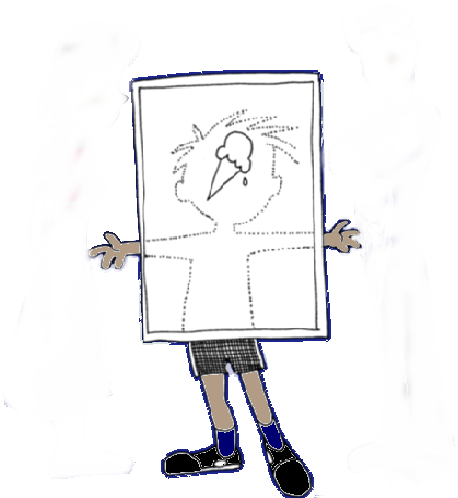 vieja naturaleza
4. Cambio seguido por la rendición de su voluntad
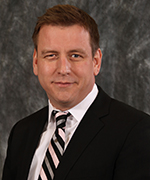 Nueva
Naturaleza
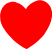 7
[Speaker Notes: [The fourth action was change followed surrender of the will The human will which is part of the soul played a very strong part in the progress Jerry made. He had to learn how to be directed by his recreated spirit.] 

La cuarta acción fue el cambio seguido de la sumisión de la voluntad. La voluntad de la humanidad que es parte del alma desempeñó un papel muy importante en el progreso de Jerry. El tuvo que aprender cómo ser dirigido por su espíritu recreado.

[Jerry received a new nature at the time of his new birth (redemption, salvation, getting saved). It is not like writing over a computer disk with new data. Receiving a new nature is like reformatting the disk and placing new data on it. The new nature wipes out the old nature.  Because of an action of his will, Jerry could have chosen to revert back to his old nature.  If he would choose to move toward the old nature, the more like the devil he would become. Fortunately, Jerry decided to move toward the new nature; as a result, the more Christlike he became.]

La nueva naturaleza es como reformatear el disco y poner nuevos datos en él. La nueva naturaleza borra la vieja naturaleza. Debido a una acción de su voluntad, Jerry pudo elegir regresar a su antigua naturaleza. Si lo hubiera hecho, se hubiera parecido más a Satanás. Afortunadamente, Jerry decidió avanzar hacia la nueva naturaleza; como resultado, se hizo más a la imagen de Cristo.

[The devil knew he couldn’t make Jerry devilish. He could only present a temptation; he couldn’t make Jerry buy into the temptation.  So, what does he do? He increases his appeal to Jerry’s will to get him to make the wrong choice.]

El diablo sabía que no podía hacer que Jerry fuera malvado. Sólo podía presentarle una tentación; no podía hacer que Jerry fuera a la tentación. ¿Entonces, qué hace? Aumenta su atractivo hacia la voluntad de Jerry para lograr que él tome la decisión equivocada.

[The devil does this by appealing to Jerry’s impulses - urge to smoke, drink alcohol; his passions –go to X-rated movies; his emotions - love, hate; his pleasures-across the counter drugs;  and Jerry’s self-centeredness – me, my, mine, I want it my way, etc.]

El diablo apela a los impulsos de Jerry - el deseo de fumar, beber alcohol; sus pasiones –para que vaya y vea las películas para adultos; sus emociones - amor, odio; sus placeres-a través de los medicamentos de venta libre; Y el egocentrismo de Jerry - yo, mi, mío, lo quiero a mi manera, etc.

[At the same time the devil is pulling on Jerry’s will, the Spirit of God appeals to his recreated spirit through the voice of his conscience, saying, “don't do that, it's not right, it will not please God.”]

Al mismo tiempo el diablo está halando la voluntad de Jerry, el Espíritu de Dios llama a su espíritu recreado a través de la voz de su conciencia, diciendo: "No hagas eso, no es correcto, no agradará a Dios".

[Jerry’s nature could be directed by his will. Just like your nature is directed by your will. At any point in time you could stop this presentation and go get an ice-cream cone. After, all, a double scoop ice-cream cone would really taste great.  Likewise, your body could be crying out to you to get up from your computer and go lay down on the couch and watch a movie. After all, the movie would be more enjoyable.]

La naturaleza de Jerry podía ser dirigida por su voluntad. Al igual que su naturaleza está dirigida por su voluntad. En cualquier momento usted podría ponerse de pie e ir a buscar un helado en la mitad de esta presentación. Después de todo, un cono doble sería delicioso. De la misma manera, su cuerpo le podría llorar para levantarse de su computador y decirle que vaya acostarse en el sofá y ver una película. Después de todo, la película sería más agradable.

[A student may be coming indoors after playing outside. It is hot; his body is suffering. The other students are standing in line to get a drink of cold water. His body sends a message to his mind, “I am thirsty, cut the line and get a drink; besides the teacher isn’t looking.” The recreated spirit sends the message to his mind, “Don’t do it. The Bible says to prefer “one over another.” Beside, the teacher will catch you and you will have to go to the back of the line!”]

Un estudiante puede entrar a las instalaciones de la escuela después de estar jugando. Hace calor; su cuerpo está sufriendo. Los otros estudiantes están haciendo cola para tomar un trago de agua fría. Su cuerpo envía un mensaje a su mente, "Tengo sed, me voy a pasar la fila y tomar un vaso con agua; además el profesor no está mirando. "El espíritu recreado envía el mensaje a su mente," No lo hagas. La Biblia dice que preferir "uno sobre otro." ¡Al lado, el profesor te atrapará y tendrás que ir al final de la fila! "

[Jerry Bridges, in his book, The Pursuit of Holiness, says,  “It is the will that ultimately makes each individual choose to sin or obey. It is the will that chooses to yield to temptation, or to say no. Our wills, then, ultimately determines our moral destiny, whether we will be holy or unholy in our character and conduct” (p. 125)]

Jerry Bridges, en su libro The Pursuit of Holiness, dice: "Es la voluntad la que en ultimas hace que cada individuo elija pecar o obedecer. Es la voluntad que elige ceder a la tentación, o decir no. Nuestras voluntades, en definitiva, determinan nuestro destino moral, sea que seamos santos o impíos en nuestro carácter y conducta "(Salmo. 125)

[James 1:14-15 says, “But each one is tempted when he is drawn away by his own desires and enticed. Then when desire is conceived, it gives birth to sin, and sin when it is full-grown, brings forth death.” (Spirit Filled Life Bible)]

Santiago 1: 14-15 dice: "Pero cada uno es tentado cuando es atraído por sus propios deseos. Entonces, cuando el deseo es concebido, da a luz al pecado, y el pecado cuando está maduro, produce la muerte. "(Biblia de Vida Llena de Espíritu)

[It is not the Lord that brings temptation, it is the devil pulling on our old nature. Verse 21 tells us by our own action (act of our will) we can “lay aside all filthiness and overflow of wickedness and receive with meekness the implanted Word, which is able to save your soul.” (James 1:21)]

No es el Señor quien trae la tentación, es el diablo que tira de nuestra vieja naturaleza. El versículo 21 nos dice por nuestra propia acción (acto de nuestra voluntad) que podemos "dejar a un lado toda suciedad y desbordamiento de maldad y recibir con mansedumbre la Palabra implantada, la cual puede salvar tu alma" (Santiago 1:21).

[Our words release our will. God spoke His will into existence: See 1 Cor. 4:13, Rom 10:8-10, Jer. 1:12, Pro. 12:6, Ex. 15:26. Words released become a weapon to bring down the giants in our life.  (Prov. 1:29-21; Romans 4:17) By speaking his words, for example, “I am not going to go violate the school code of conduct”, Jerry released his will to make the right decision. ]

Nuestras palabras liberan nuestra voluntad. Dios expresó Su voluntad en la existencia: Ver 1 Cor. 4:13, Romanos 10: 8-10, Jer. 1:12, Pro. 12: 6, Ej. 15:26. Las palabras lanzadas se convierten en un arma para derribar a los gigantes en nuestra vida. (Proverbios 1: 29-21, Romanos 4:17) Al decir sus palabras, por ejemplo, "No voy a ir a violar el código de conducta de la escuela", Jerry dio a conocer su voluntad para tomar la decisión correcta.]
La Educación Dirigida por el Espíritu el Enfoque
La Educación Dirigida por el Espíritu
Jerry Henderson
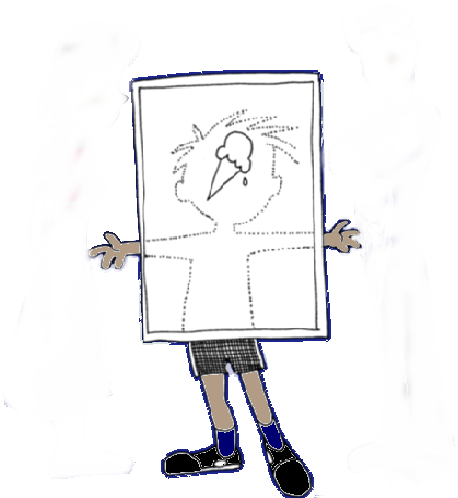 5. El cambio requiere nuevas formas de pensar
La gente 
Los medios de comunicación 
La escuela 
La iglesia
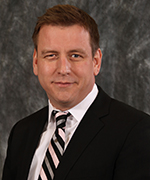 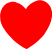 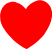 8
[Speaker Notes: [Fifth, change required new ways of thinking. It is important what a student thinks about himself, since our actions are the result of our thinking.  (Proverbs 23:7 (NKJV), “For as he thinks in his heart, so is he.” ]

En quinto lugar, el cambio requiere nuevas formas de pensar. Es importante lo que un estudiante piensa sobre sí mismo, ya que nuestras acciones son el resultado de nuestro pensamiento. (Proverbios 23: 7) "Porque así como él piensa en su corazón, así es".

[For most educators, thinking begins in the mind. God says, it begins in the heart; in the recreated spirit. Since thinking precedes action, it is important to have correct thinking.]

Para la mayoría de los educadores, el pensamiento comienza en la mente. Dios dice, comienza en el corazón; en el espíritu recreado. Puesto que el pensamiento precede a la acción, es importante tener un pensamiento correcto.

[How many of you have heard the saying THINK BEFORE YOU ACT? Jerry learned to think before he acted. As a result, he continually moved towards blessing and success.] 

¿Cuántos de ustedes han escuchado el dicho PIENSE ANTES DE ACTUAR? Jerry aprendió a pensar antes de actuar. Como resultado, continuamente se movió hacia la bendición y el éxito.

[There is POWER in the PAUSE. During this pause, Jerry learned to ask the question, “What would Jesus DO?” This pause gives the Spirit of God an opportunity to speak to Jerry’s spirit. and to give direction.]

Hay PODER en la PAUSA. Durante esta pausa, Jerry aprendió a hacer la pregunta: "¿Qué haría Jesús?" Esta pausa da al Espíritu de Dios la oportunidad de hablar con el espíritu de Jerry y darle dirección.

[If we could get students to pause and listen to their hearts, and do what their heart/spirit tells them, they would take the right action.]

Si pudiéramos hacer que los estudiantes hicieran una pausa y escuchar sus corazones, y hacer lo que su corazón / espíritu les dice, tomarían la acción correcta.

How is a student’s thinking shaped? Their thinking is shaped by four elements in their life. 

[1. The first is people. friends and peers, associates, the significant people in their lives. This may be parents, grandparents, friends, peers, preachers, or teachers. This was the case in my life. As a student in high school, I began to use the word “Nerts” rather than “nuts” when I was frustrated. This is the word that my tennis coach used whenever he  missed a ball. The idiom  “birds of a feather flock together” accents this principle. Students will be like those they hang out with. Gloria Copeland said this, “Have you ever noticed that if you spend time around people who have strong personalities, you will automatically be affected by them? You’ll find yourself doing the things they do. Their mannerisms will rub off on you. You can’t help it. They just influence you, especially if they are people you respect. The same is true in your relationship with God. If you spend enough time with Him, He’s going to rub off on you! His ways will become your ways. So make yourself available to Him by praying in the spirit and worshipping and loving Him. . . Before you know it, you’ll begin to notice yourself changing. You’ll find your character becoming more like His. You’ll begin to think like He does and talk like He does and even act like He does. His image will begin to shine forth in you!” (From Faith to Faith Devotional, 1991, March 1)]

¿Cómo se forma el pensamiento de un estudiante? Su pensamiento está formado por cuatro elementos en su vida.La primera es la gente, amigos, compañeros y las personas importantes en su vida. Pueden ser padres, abuelos, amigos, compañeros, predicadores o maestros. Este fue mi caso. Como estudiante en la escuela secundaria, empecé a usar la palabra "Nerts" en lugar de "nuts" cuando estaba frustrado. Esta es la palabra que usaba mi entrenador de tenis siempre que se perdía una pelota. Esta es una expresión que usan los americanos “dime con quien andas y te diré quien eres" ratifica este principio. Los estudiantes serán un reflejo de sus amistades. Gloria Copeland dijo esto: "¿Alguna vez se ha dado cuenta de que si pasa tiempo con personas que tienen personalidades fuertes, automáticamente será afectado por ellas? Se encontrará haciendo lo que ellos hacen. Se contagiará de sus costumbres. No podrá evitarlo. Lo influenciarán, especialmente si son personas que respeta. Lo mismo ocurre en su relación con Dios. ¡Si usted pasa bastante tiempo con Él, Él lo influenciará, Su camino se convertirá en el suyo. Así que usted se pone a Su disposición orando en el espíritu, adorándole y amándolo. . . Antes de que usted lo sepa, usted comenzará a notar el cambio. Se dará cuenta que usted se volverá más como Él. Comenzará a pensar como Él lo hace y hablar como Él lo hace e incluso a actuar como Él. ¡Su imagen comenzará a brillar en usted! "(De la fe a la devoción de la fe, 1991, 1 de marzo)

[2. The second is the media. Our thinking is influenced by the media – what we read, TV, CDs, songs, sitcoms, movies, etc. Recent research has shown that in America, the concept of love is being shaped by movies. The traditional views of love and marriage are not like they were 10 years ago.]

2. El segundo es los medios de comunicación. Nuestro pensamiento es influenciado por los medios de comunicación - lo que leemos, televisión, CDs, canciones, comedias, películas, etc. Recientes investigaciones demuestran que en América, el concepto de amor está siendo moldeado por el cine. Las opiniones tradicionales de amor y matrimonio no son como lo eran hace 10 años.

[3. Third is the school. Thinking is being shaped by schools and what is taught – lack of a biblical world view, teaching of evolution and not creation, absence of traditional standards, new lifestyles,  and other items that are contrary to the Word of God.]
 
3. La tercera es la escuela. El pensamiento está siendo moldeado por las escuelas y lo que se enseña: la falta de una visión bíblica del mundo, la enseñanza de la evolución y no la creación, la ausencia de normas tradicionales, nuevos estilos de vida y otros elementos que son contrarios a la Palabra de Dios.

[4. Finally, thinking is shaped by the church. What is preached and taught from the pulpit influences thinking and behavior.]

4. Finalmente, el pensamiento es moldeado por la iglesia. Lo que se predica y se enseña desde el púlpito influye en el pensamiento y el comportamiento.

[If it is our desire to do the will of God and to have our students do His will, we must focus on  thinking, which leads to positive action.]

Si es nuestro deseo hacer la voluntad de Dios y hacer que nuestros estudiantes la hagan también, debemos enfocarnos en el pensamiento, que conduce a la acción positiva.

[Who better knows the will of God for our lives and our students? It isn’t the media, our friends, the movies, etc., it is the Holy Spirit. It is the Holy Spirit that knows what God is thinking, and it is through the Holy Spirit speaking to the recreated spirit that He is able to communicate the thinking of God. The more a student listens to this voice, the more their actions will line up with God’s  will.]

¿Quién conoce mejor la voluntad de Dios para nuestras vidas y la de nuestros estudiantes? No son los medios de comunicación, nuestros amigos, las películas, etc., es el Espíritu Santo. Es el Espíritu Santo que sabe lo que Dios está pensando, y es a través del Espíritu Santo que habla al espíritu recreado que a su vez es capaz de comunicar el pensamiento de Dios. Cuanto más escucha un estudiante esta voz, más sus acciones se alinearán con la voluntad de Dios.

[The more teachers focus on getting students to  think from a spirit-directed approach, the more success these students will have and they will walk in God’s blessing.]

Mientras más lo profesores se enfoquen en hacer que los estudiantes piensen desde un enfoque orientado por el espíritu, más éxito tendrán estos estudiantes y caminarán en la bendición de Dios.]
La Educación Dirigida por el Espíritu el Enfoque
La Educación Dirigida por el Espíritu
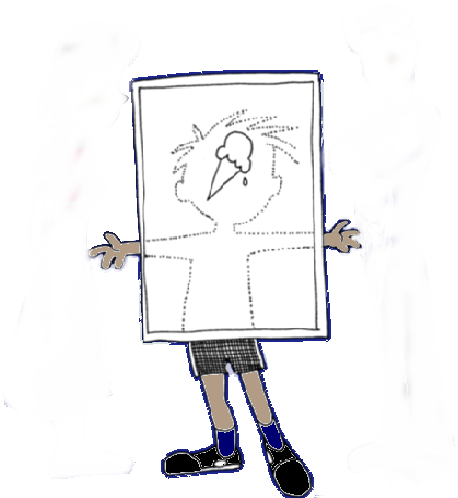 Discernir entre la voz de su espíritu y de su carne
6. El cambio requiere un trato con un rebelde y un cuerpo (carne) – impulsos, pasiones, emociones, placeres y egocentrismo
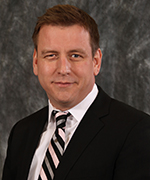 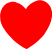 9
[Speaker Notes: [The sixth action that took place in Jerry’s life is change required dealing with a rebellious body.]

La sexta acción que tuvo lugar en la vida de Jerry es el cambio requerido para lidiar con un cuerpo rebelde.

[For years, Jerry had lived by his senses, and his body dominated his choices. He followed the voice of his flesh, which focused on pleasure, emotions, impulses, passions and self-centeredness. He did not listen to the voice of this conscience. Taking things that did not belong to him was not a problem.  If he didn’t feel like going to school, he didn’t.  If he got hungry, he would steal food.]

Durante años, Jerry había vivido por sus sentidos, y su cuerpo dominaba sus decisiones. Siguió la voz de su carne, que se centró en el placer, las emociones, los impulsos, las pasiones y el egocentrismo. No escuchó la voz de esta conciencia. Tomar cosas que no le pertenecían no tenía problema. Si no tenía ganas de ir a la escuela, no lo hacía. Si tenía hambre, robaría comida.
 
[Immediately following Jerry’s new birth, his conscience became the voice of the recreated spirit. What Jerry’s teachers did was to help Jerry discern the difference between the voice of his flesh and the voice of his recreated spirit. This required a new way of thinking.] 

Inmediatamente después del nuevo nacimiento de Jerry, su conciencia se convirtió en la voz del espíritu recreado. Lo que hicieron los maestros de Jerry fue ayudarlo a discernir la diferencia entre la voz de su carne y la voz de su espíritu recreado. Esto requería una nueva manera de pensar.

[Jerry learned to tell the difference between the voice of his flesh and his recreated spirit by checking to see if what he was hearing in his thinking lined up with the Word of God.  Jerry understood that the Holy Spirit would never speak anything contrary to the Word of God.]

Jerry aprendió a diferenciar entre la voz de su carne y su espíritu recreado comprobando si lo que estaba oyendo en su pensamiento estaba alineado con la Palabra de Dios. Jerry comprendió que el Espíritu Santo nunca hablaría nada contrario a la Palabra de Dios.

[For example, if a student has a conflict with a friend and the thought rises up inside of him “get even with them.” When properly taught from a spirit-directed approach, the student will know it is not the leading of the Holy Spirit because God’s Word says to “love one another.” If the student picks up an offense, and the voice of the recreated spirit seeks to restore and forgive him, it is from the Holy Spirit and is based on Matt. 18:21,22.]

Por ejemplo, si un estudiante tiene un conflicto con un amigo y cree que lo que el piensa es la razón "incluso por encima de los demás" Cuando se enseña apropiadamente desde un enfoque dirigido por el espíritu, el estudiante sabrá que no es la dirección del Espíritu Santo porque La Palabra de Dios dice: "Amaos los unos a los otros". Si el estudiante se retracta de la ofensa, y la voz del espíritu recreado busca restaurarlo y perdonarlo, es del Espíritu Santo y está basada en Mateo. 18: 21,22.

[As teachers we need to have confidence in the Holy Spirit continually speaking to our students; the task of teachers is to train them to listen and obey.  If you do not know a particular Scripture verse to base your response on, listen to your own spirit. It will guide you in the best response to each student or a group of students.]
 
Como profesores necesitamos tener la confianza en que el Espíritu Santo continuamente le habla a nuestros estudiantes; la tarea de los maestros es capacitarlos para escuchar y obedecer. Si no conoce un versículo concreto de la Escritura para basar su respuesta, escuche su propio espíritu. Le guiará en la mejor respuesta a cada estudiante o grupo de estudiantes.

[For example, when a student says, “I don’t feel like doing that,” it is the voice of the flesh. If he says, “I don’t feel like I’m saved,” it is the voice of the flesh. Simply apply Romans 8:16 which tells them that it is their spirit that confirms their relationship with God and not their feelings.]

Por ejemplo, cuando un estudiante dice: "No tengo ganas de hacer eso", es la voz de la carne. Si él dice: "No siento que soy salvo", es la voz de la carne. Basta con aplicar Romanos 8:16 que les dice que es su espíritu que confirma su relación con Dios y no sus sentimientos.]
La Educación Dirigida por el Espíritu el Enfoque
La Educación Dirigida por el Espíritu
El Espíritu Santo está continuamente hablando a nuestro espíritu recreado
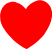 Por lo tanto, el Espíritu Santo está continuamente hablando. La pregunta es, ¿están escuchando? Y en segundo lugar, ¿están obedeciendo? Cuando usted piensa en hacer algo malo, sabe que es la voz de su carne. Cuando permitimos que la carne nos guíe, nos perdemos las bendiciones de Dios. La renovación de su mente es el proceso que debe tomar el lugar. Aquí es donde está la batalla. [Ver Joyce Meyer, La Mente el Campo de Batalla]
10
[Speaker Notes: [Once the spirit is recreated, the Holy Spirit begins to speak to it.]

Una vez que el espíritu es recreado, el Espíritu Santo comienza a hablarle.

[As Christian educators, we must realize that the Holy Spirit is continually speaking to the recreated spirit of each student. Jerry had to learn to listen to his recreated spirit, and secondly, he had to learn to obey, regardless of what his mind and body said. Our role as Christian educators is to guide each student in making the right choices.]
 
Como educadores cristianos, debemos darnos cuenta de que el Espíritu Santo está continuamente hablando con el espíritu recreado de cada estudiante. Jerry tuvo que aprender a escuchar su espíritu recreado, y en segundo lugar, tuvo que aprender a obedecer, independientemente de lo que diga su mente y su cuerpo. Nuestro papel como educadores cristianos es guiar a cada estudiante en hacer las elecciones correctas.

[When students take a thought to do something wrong they need to learn to know it is the voice of their flesh and not their spirit. With your help, they will understand that allowing the flesh to guide them will result in missing the blessings of God. Thus, every opportunity teachers have, they need to reinforce good decisions made by students, regardless of the size of the decision; for example, giving someone a drink.  Jesus said, “And if anyone gives even a cup of cold water to one of these little ones who is my disciple, truly I tell you, that person will certainly not lose their reward.” (Matthew 10:42. NIV) “Good job Johnny. Your act of kindness will not go unnoticed!”]

Cuando los estudiantes toman un pensamiento para hacer algo mal, necesitan aprender a saber que es la voz de su carne y no su espíritu. Con su ayuda, entenderán que permitir que la carne los guíe dará lugar a perder las bendiciones de Dios. Así, cada oportunidad que tienen los maestros, necesitan reforzar las buenas decisiones tomadas por los estudiantes, independientemente del tamaño de la decisión; Por ejemplo, dar a alguien una bebida. Jesús dijo: "Y si alguno da un vaso de agua fría a uno de estos pequeños que es mi discípulo, de cierto os digo, esa persona ciertamente no perderá su recompensa." (Mateo 10:42) Bien hecho Johnny. ¡Tu acto de bondad no pasará desapercibido! "
 
[Renewing the mind is the process that should be taking place once the student gets saved. For more information on this topic, see Joyce Meyers, Battlefield of the Mind; Billy Joe Daugherty, Renewing Your Mind; Casey Treat, Being Spiritually Minded; Bill Basansky, Renewing the Mind Through the Word; Bill Basansky, Battle in the Mind. Larry Christenson, The Renewed Mind; to name a few.]

Renovar la mente es el proceso que debe tener lugar una vez que el estudiante sea salvo. Para más información sobre este tema, vea Joyce Meyers, Battlefield of the Mind; La Batalla de la Mente, Billy Joe Daugherty, Renovando tu mente; Casey Treat, Ser Realmente Espiritual; Bill Basansky, Renovando la Mente a través de la Palabra; Bill Basansky, La batalla en la Mente. Larry Christenson, La Mente Renovada; para nombrar unos pocos.]
La Educación Dirigida por el Espíritu el Enfoque
La Educación Dirigida por el Espíritu
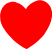 El Espíritu Santo está continuamente hablando a nuestro espíritu recreado
"Hasta que su mente no sea renovada con la Palabra de Dios, su carne y su voluntad renovada no dominarán su espíritu  .. . . Cuando su mente es renovada con la Palabra, su mente se pondrá del lado de su espíritu, en lugar de nuestro cuerpo. Y los dos, nuestro espíritu a través de su mente controlarán su cuerpo . . . luego, cuando nos alimentamos de la Palabra de Dios, al hacerlo, somos partícipes de la naturaleza divina, la naturaleza de Dios. Si tenemos la naturaleza divina en nosotros, nuestro espíritu no nos dirá que hagamos algo malo. Cualquiera  cosa que su espíritu le diga va a ser bueno". (2 Pedro 1:4) (KJ Hagin)
11
[Speaker Notes: [K. E. Hagin, from Rhema in Broken Arrow, Oklahoma put it this way,]

K. E. Hagin, de Rhema en Broken Arrow, Oklahoma lo puso de esta manera,
 
[“Until your mind is renewed with the Word of God, your flesh and your renewed will dominate your spirit . . . When you get your mind renewed with the Word, your mind will side with your spirit instead of your body. And the two of them, our spirit through your mind will control your body . . . then when we feed on the Word of God, by so doing, we are partakers of the divine nature, God’s nature. If we have the divine nature in us, our spirit will not tell us to do something wrong. Whatever your spirit tells you will be right.” (2 Peter 1:4)]

"Hasta que tu mente no sea renovada con la Palabra de Dios, tu carne y tu voluntad renovada no dominarán tu espíritu. . Cuando usted logra que su mente sea renovada con la Palabra, su mente estará al lado de su espíritu en lugar de su cuerpo. Y los dos, nuestro espíritu a través de su mente controlará tu cuerpo. . . Entonces cuando nos alimentamos de la Palabra de Dios, al hacerlo, somos partícipes de la naturaleza divina, la naturaleza de Dios. Si tenemos la naturaleza divina en nosotros, nuestro espíritu no nos dirá que hagamos algo malo. Todo lo que su espíritu le dice a uno es lo correcto. "(2 Pedro 1: 4)

[It appears that the renewing of the mind begins after the recreated spirit becomes alive, and is furthered through the Word of God. The Word of God becomes a key ingredient in training the recreated spirit.]

Parece que la renovación de la mente comienza después de que el espíritu recreado se vuelve vivo, y se promueve a través de la Palabra de Dios. La Palabra de Dios se convierte en un ingrediente clave en la formación del espíritu recreado.]
Cómo Entrenar el Espíritu Recreado
La Educación Dirigida por el Espíritu
Cuando la verdad (la palabra) entra en el corazón y espíritu del hombre, le permite ser libre de la carne y de la mente – Jn. 8:31.32
Permita que el Espíritu Santo hable a su espíritu para que pueda hacer que su mente obedezca a Dios - Rom. 7:25
Usted debe discernir entre la voz de su carne, la de su mente y la del espíritu – Heb. 4:12
12
[Speaker Notes: [Training the recreated spirit begins with renewing the mind with the Word of God. There are 6 actions Christian educators can take in training the recreated spirit.] 

El entrenamiento del espíritu recreado comienza con la renovación de la mente con la Palabra de Dios. Hay 6 acciones educadores cristianos pueden tomar en la formación del espíritu recreado.

[First, we must meditate on the Word of God. Consider setting aside 10-15 minutes in your Bible class to do nothing more than meditating on a Scripture verse. It you do not teach a Bible class, you can take 2-3 minutes once a day or week to focus on meditation. It could be the memory verse for the week, or a verse focusing on an aspect of behavior that needs to be changed.]

Primero, debemos meditar en la Palabra de Dios. Considere dejar de lado 10-15 minutos en su clase bíblica para no hacer nada más que meditar en un versículo de la Escritura. Si no enseñas una clase bíblica, puedes tomar 2-3 minutos una vez al día o una semana para concentrarte en la meditación. Podría ser el versículo de memoria para la semana, o un versículo centrado en un aspecto del comportamiento que necesita cambiar.

[Begin by dividing the verse into segments. For example, 2 Cor.5:17:  “Wherefore, if any man is in Christ, he is a new creature, the old things are passed away, behold all things are become new.” (ASV)  Have the students identity the six key concepts for meditation. Praise them for identifying the key concepts, such as: “man”, “in Christ”, “new creature”, “old things”, “passed away”, and “become new”.]

Comience dividiendo el verso en segmentos. Por ejemplo, 2 Cor. 5:17: "Por lo tanto, si alguno está en Cristo, es una nueva criatura, las cosas viejas pasaron, he aquí que todas las cosas son nuevas". Los estudiantes deben identificar los seis conceptos clave de la meditación. Elógielos por identificar los conceptos claves, tales como: "hombre", "en Cristo", "nueva criatura", "cosas viejas", “pasaron" y “todo hecho nuevo".

[Begin by going over each segment as a class. Generate discussion of what each segment means; then, have students find a place in the classroom to pray and to ask the Holy Spirit to speak to their spirit as to what this verse means to them. Secondly, ask them to allow their recreated spirit to point out any changes that they need to make in their life. All of these should be written down in their personal journal.]

Comience por revisar cada segmento como una clase. Generar discusión de lo que significa cada segmento; Entonces, que los estudiantes busquen un lugar en el aula para orar y pedir al Espíritu Santo que hable con su espíritu acerca de lo que este versículo significa para ellos. En segundo lugar, pídales que permitan a su espíritu recreado señalar cualquier cambio que necesiten hacer en su vida. Todos estos deben escribirlo en su diario personal.

[What does meditation do?]

¿Qué hace la meditación?

[John 8:31, 32, says, “To the Jews who had believed him, Jesus said, “If you hold to my teaching, you are really my disciples. Then you will know the truth, and the truth will set you free.” (NIV).  Thus, when students meditate on the Word of God, they allow the truth to get inside of their spirit which allows them to be free of the flesh and mind. Heb.  4:12 says,  ”For the word of God is alive and active. Sharper than any double-edged sword, it penetrates even to dividing soul and spirit, joints and marrow; it judges the thoughts and attitudes of the heart.” (NIV)]

Juan 8:31, 32, dice: "A los judíos que le habían creído, Jesús dijo:" Si ustedes se aferran a mi enseñanza, ustedes son realmente mis discípulos. Entonces conoceréis la verdad, y la verdad os hará libres "(NVI). Así, cuando los estudiantes meditan en la Palabra de Dios, permiten que la verdad entre en su espíritu lo que les permite estar libres de la carne y la mente. Heb. 4:12 dice: "Porque la palabra de Dios está viva y activa. Más aguda que cualquier espada de doble filo, penetra hasta dividir el alma y el espíritu, las articulaciones y la médula; Juzga los pensamientos y actitudes del corazón. "(NVI)

[When students meditate on the Word of God, it helps them to discern the difference between the voice of their flesh and mind, and their spirit; it reveals to their recreated spirit how to deal with the mind and body.  Romans 7:25, “Thanks be to God, who delivers me through Jesus Christ our Lord! So then, I myself in my mind am a slave to God's law, but in my sinful nature a slave to the law of sin.” (NIV) ]

Cuando los estudiantes meditan en la Palabra de Dios, les ayuda a discernir la diferencia entre la voz de su carne, su mente, y la de su espíritu; esto revela a su espíritu recreado cómo tratar con la mente y el cuerpo. Romanos 7:25, "¡Gracias doy a Dios, por Jesucristo nuestro Señor! Así pues, yo mismo en mi mente soy un esclavo de la ley de Dios, pero en mi naturaleza pecaminosa esclavo de la ley del pecado "(NVI).

[Meditation allows the Holy Spirit to speak to their spirit which allows them to make up their mind to obey God, and it reveals how you are serving the flesh. John 15:7 says, “If you remain in me and my words remain in you, ask whatever you wish, and it will be done for you.” (NIV) Meditation reveals His will. When you allow yourself to meditate on the Word, you will bear much fruit (John 15:8 says, “This is to my Father's glory, that you bear much fruit, showing yourselves to be my disciples.” (NIV) Ps. 37:4 says, “Take delight in the Lord, and he will give you the desires of your heart.” (NIV) Meditation brings delight in the Lord and slows the desires of your heart to be fulfilled.  Joshua 1:8 says, “This book of the law shall not depart out of your mouth; but you shall meditate therein day and night, that you may observe to do according to all that is written therein: for then you shall make your way prosperous, and then you shall have good success.” (NKJV) Meditating on the Word of God places the Word in your mind so your spirit has a direction to follow.]

La meditación permite que el Espíritu Santo hable con su espíritu, lo que les permite decidirse a obedecer a Dios, y revela cómo está sirviendo a la carne. Juan 15: 7 dice: "Si permanecéis en mí y mis palabras permanecen en vosotros, pedid lo que queráis, y se hará por vosotros". (NVI) La meditación revela su voluntad. Cuando ustedes se permiten meditar en la Palabra, darán mucho fruto (Juan 15: 8 dice: "Esto es para gloria de mi Padre, que llevéis mucho fruto, mostrándote a mí mismos como mis discípulos." Ps. 37: 4 dice: “Deléitense en el Señor, y él os dará los deseos de vuestro corazón." (NVI) La meditación trae deleite en el Señor y hace que se cumplan los deseos de vuestro corazón. El libro de la ley no se apartará de tu boca, sino que meditarás allí día y noche, para que observes hacer conforme a todo lo que está escrito en él; porque entonces harás prosperar tu camino, y entonces tendrás el bien Éxito ". Meditando en la Palabra de Dios coloca la Palabra en tu mente para que tu espíritu tenga una dirección a seguir.

[How to get students to meditate.]

Cómo hacer que los estudiantes mediten.

[As students read a Scripture verse, require them to start a personal journal and record thoughts that come up inside of their mind as they think about a particular Scripture verse.  Grade the journal on a scale of 1 to 3 with 3 being the most thoughtful. 

Mientras los estudiantes leen un versículo de la Escritura, pídales que inicien un diario personal y que registren los pensamientos que surgen en su mente al pensar en un versículo particular de la Escritura. Califique el diario en una escala de 1 a 3, siendo 3 el más considerado.

[Require students to answer these questions in their journal: 1) How does God see me through this verse? 2) How does this Word relate to my life? And 3,) What do I need to do differently?]

Exija que los estudiantes respondan a estas preguntas en su diario: 1) ¿Cómo me ve Dios a través de este versículo? 2) ¿Cómo se relaciona esta Palabra con mi vida? Y 3,) ¿Qué necesito hacer de manera diferente?

[For younger children who cannot as yet write, once the verse is shared with them, the teacher can led the students in discussion in responding to the questions.] 

Para los niños más pequeños que aún no pueden escribir, una vez que el versículo se comparte con ellos, el maestro puede hacer que el estudiante discuta las respuestas a estas preguntas.

[The next step is to encourage students to be a doer of the Word. James 1:22 says. “Do not merely listen to the word, and so deceive yourselves. Do what it says.” (NIV) Tell the students to read the Word and ask themselves, “What do I need to do to apply this Word to my life? What changes do I need to make to obey this verse?]

El siguiente paso es animar a los estudiantes a ser un hacedor de la Palabra. Santiago 1:22 dice. "No se limite a escuchar la palabra, y así engañarse a sí mismos. Haz lo que dice. "(NVI) Dígales a los estudiantes que lean la Palabra y se pregunten:" ¿Qué debo hacer para aplicar esta Palabra a mi vida? ¿Qué cambios debo hacer para obedecer este versículo?

[Thirdly, allow the Word to be first place in their life.  Consider Prov. 4:20-22: “My son, pay attention to what I say;  turn your ear to my words.  Do not let them out of your sight, keep them within your heart;  for they are life to those who find them and health to one’s whole body.” (NIV) Whenever a teacher has an opportunity, they need to allow the Word of God first place in the classrooms, in lesson preparation, in addressing issues students encounter, in combating philosophies and lifestyles that are contrary to the Word of God. Place Scripture versions in your lesson plans; post them on the walls; place them on book markers. Make memorization of Scriptures a priority.] 

En tercer lugar, permita que la Palabra sea el primer lugar en su vida. Considere Prov. 4: 20-22: "Hijo mío, presta atención a lo que digo; Vuelve tu oído a mis palabras. No los libere de su vista, guárdelos dentro de su corazón; (NVI) Siempre que un maestro tiene una oportunidad, necesitan permitir que la Palabra de Dios ocupe el primer lugar en las aulas, en la preparación de la lección, en el abordaje de los asuntos que los estudiantes encuentran , En el combate de filosofías y estilos de vida que son contrarios a la Palabra de Dios. Coloque versiones de la Escritura en sus planes de lección; Colóquelas en las paredes; Colocarlos en marcadores de libros. Haga de la memorización de las Escrituras una prioridad.]
Cómo Entrenar el Espíritu Recreado
La Educación Dirigida por el Espíritu
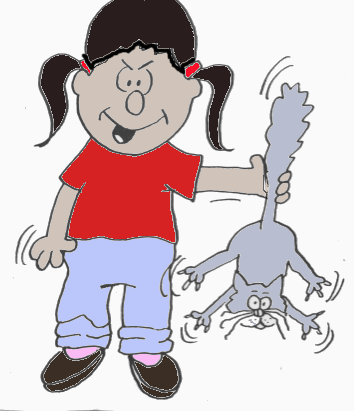 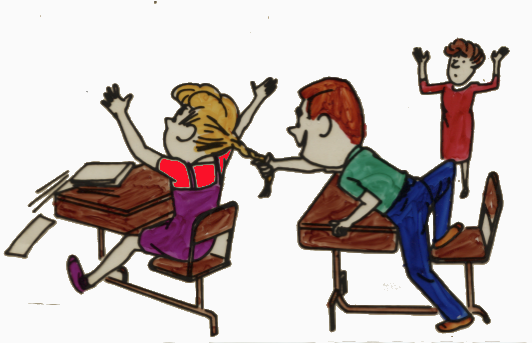 13
[Speaker Notes: [The fourth action is to train them to hear the voice of the recreated spirit.]

La cuarta acción es entrenarlos para escuchar la voz del espíritu recreado.

[As shared earlier in this presentation, since most of our actions are preceded with a thought, the pause between the thought and the action provides a good opportunity for students to listen to the voice of the recreated spirit.]

Como se compartió anteriormente en esta presentación, ya que la mayoría de nuestras acciones están precedidas de un pensamiento, la pausa entre el pensamiento y la acción ofrece una buena oportunidad para que los estudiantes escuchen la voz del espíritu recreado.

[How can students, especially at an early age be taught to hear the voice of their recreated spirit. God has already placed in side of them a conscience. Creating an understanding of the voice of the recreated spirit requires students to be saved. Once saved, it is a matter of instructing them in the knowledge that their conscience becomes the voice of their recreated spirit. Let them know that listening to their spirit is more than just knowing right from wrong, good from bad; it is being sensitive to the still small voice inside of them.]

¿Cómo se les puede enseñar a los estudiantes, especialmente a temprana edad, a escuchar la voz de su espíritu recreado. Dios ya ha puesto en el lado de ellos una conciencia. Crear una comprensión de la voz del espíritu recreado requiere que los estudiantes sean salvos. Una vez salvados, se trata de instruirlos en el conocimiento de que su conciencia se convierte en la voz de su espíritu recreado. Hágales saber que escuchar su espíritu es algo más que conocer el bien del mal, el bueno del malo; Es ser sensible a la voz aún pequeña dentro de ellos.

[Provide students with various scenarios and then ask them to listen to what their spirit is saying, usually the first thing that comes into their spirit. They can be shown both positive and negative situations and asked to respond.]

Proporcionar a los estudiantes con diversos escenarios y luego pedirles que escuchen lo que su espíritu está diciendo, por lo general lo primero que entra en su espíritu. Se les puede mostrar situaciones positivas y negativas y se les pide que respondan.

[This slide presents two examples: one of a girl holding a cat by the tail, and a second is a boy pulling the hair of the girl in front of him. When showing the picture, ask, “What Susie thinking just before she picked up the cat by the tail? What do you think Johnny was thinking about before he reached up and pulled Susie’s hair?“ “What might that still small voice be saying to Johnny and Susie before they acted?” Lead them to respond with, “I might get caught and get into trouble.”  Use this to confirm the voice of the recreated spirit.  If the voice said, “I wonder how hard I need to pull the hair to get it to hurt?” What voice would this be? Any voice that would cause you to want to hurt someone is not the voice of your spirit man.]

Esta diapositiva presenta dos ejemplos: uno de una niña sosteniendo un gato por la cola, y un segundo es un niño tirando del cabello de la chica frente a él. Cuando muestre la imagen, pregunte: "¿Qué pensaba Susie justo antes de que cogiera el gato por la cola? ¿De qué crees que estaba pensando Johnny antes de que él se acercara y se sacara el cabello de Susie? -¿Qué podría decir esa pequeña voz a Johnny ya Susie antes de que actuaran? -Llevarlos a responder con, -Puedo ser atrapado y entrar Problema ". Use esto para confirmar la voz del espíritu recreado. Si la voz decía: "Me pregunto qué tan duro tengo que tirar del cabello para hacerle daño". ¿Qué voz sería? Cualquier voz que te haga querer herir a alguien no es la voz de tu hombre espiritual.

[When greeting students throughout the day with “Hello Jerry. How are you doing?” Ask, “Hello Jerry. What is the spirit of God saying to you today?”  When you do this consistently, students will begin to listen to what is in their spirit, knowing that they might be asked to share this.]

Al saludar a los estudiantes durante todo el día con "Hello Jerry. ¿Cómo estás? "Pregunte," Hola Jerry. ¿Qué es el espíritu de Dios que te dice hoy? "Cuando haces esto de manera consistente, los estudiantes empezarán a escuchar lo que está en su espíritu, sabiendo que se les puede pedir que compartan esto.]
Cómo Entrenar el Espíritu Recreado
La Educación Dirigida Por El Espíritu
La Educacion Dirigida por el Espiritu
inicio
Requiere monitorear el interior 
Retroalimentación externa
Ya no es aceptable
terminado
Confirmar las buenas decisiones y la obra del Espíritu Santo
Dios lo sabe todo, lo bueno y lo malo. Él no lo puede comunicar a nosotros a través de nuestro espíritu
14
[Speaker Notes: [The fifth aspect of training the recreated spirit is to create a sensitivity in the student to the voice of the recreated spirit. This requires an inner monitoring by the student of what is happening in side of them and an external consequence presented by the teacher. External consequences is the system of positive consequences, such as praise, affirmation or rewards for right choices, and negative consequences for wrong choices, punishment, rebuke, etc.  And at the same time, keeping a balance between love, acceptance and forgiveness and a negative consequence.]

El quinto aspecto de la formación del espíritu recreado es crear una sensibilidad en el estudiante a la voz del espíritu recreado. Esto requiere un monitoreo interno por parte del estudiante de lo que está sucediendo en su lado y una consecuencia externa presentada por el profesor. Las consecuencias externas son el sistema de consecuencias positivas, tales como la alabanza, la afirmación o las recompensas por las elecciones correctas, y las consecuencias negativas para las elecciones equivocadas, el castigo, la reprensión, etc. Y al mismo tiempo, mantener un equilibrio entre amor, aceptación y perdón y un Consecuencia negativa.

[Consider the following illustration. The blue line represents perfect obedience to the will of God. Since God knows all right and wrong, He can communicate this to the student via their spirit. This is communicated  by the Holy Spirit to the recreated spirit ( man of the heart, inner-man, spirit-man). ]

Considere la siguiente ilustración. La línea azul representa la perfecta obediencia a la voluntad de Dios. Puesto que Dios sabe lo que esta bien y lo que esta mal, Él puede comunicar esto al estudiante a través de su espíritu. Esto es comunicado por el Espíritu Santo al espíritu recreado (hombre del corazón, hombre-interior, hombre-espíritu).

[The Red line reflects the boundaries of acceptable behavior. It could be in the school, at home, or in church. The red lines come to a point and represent time; for example, the far left side is the start of school and the far right hand side is the end of school. The red line also represents the boundaries of acceptable behavior. Over the course of the school year, the boundaries of acceptable behavior are lessened. In other words, behavior or thoughts that were acceptable at the start of the school year, are not acceptable as the school year goes by.]

La línea roja refleja los límites del comportamiento aceptable. Podría ser en el colegio, en la casa, o en la iglesia. Las líneas rojas llegan a un punto y representan el tiempo; Por ejemplo, el extremo izquierdo es el inicio de la escuela y el extremo derecho es el final de la escuela. La línea roja también representa los límites del comportamiento aceptable. A lo largo del año escolar, los límites del comportamiento aceptable son disminuidos. En otras palabras, los comportamientos o pensamientos que eran aceptables al comienzo del año escolar, no son aceptables a medida que pasa el año escolar.

[The little circles are specific behaviors that represent behaviors in the life of a student. The dotted lines shows these behaviors or thoughts over time. A student at the beginning of the year may get by with certain behaviors or thoughts, but as the school year proceeds, they are no longer acceptable. For example, the Bible speaks about behavior changing over time to more acceptable conduct. 1 Corinthians 13:11 says, “When I was a child, I talked like a child, I thought like a child, I reasoned like a child. When I became a man, I put the ways of childhood behind me.” (NIV)]
Los pequeños círculos son actuaciones específicas que representan comportamientos en la vida de un estudiante. Las líneas de puntos muestran estos comportamientos o pensamientos con el tiempo. Un estudiante al comienzo del año puede tener ciertos comportamientos o pensamientos, pero a medida que el año escolar continúa, ya no son aceptables. Por ejemplo, la Biblia habla de la conducta que cambia con el tiempo a una conducta más aceptable. 1 Corintios 13:11 dice: "Cuando yo era niño, hablaba como un niño, pensaba como un niño, razonaba como un niño. Cuando me convertí en hombre, puse los caminos de la infancia detrás de mí. "(NVI)

[When students enter a Christian school, they have certain behaviors that were acceptable but no longer are acceptable as the year progresses. Each dot represents a point of behavior. Some are within acceptable limits, others are outside of these limits. Unless a student changes how they behave or think, over time, these behaviors or thoughts would no longer fall within the acceptable range.]

Cuando los estudiantes entran en una escuela cristiana, tienen ciertos comportamientos que eran aceptables, pero ya no son aceptables a medida que avanza el año. Cada punto representa un punto de comportamiento. Algunos están dentro de límites aceptables, otros están fuera de estos límites. A menos que un estudiante cambie cómo se comportan o piensan, con el tiempo, estos comportamientos o pensamientos ya no estarían dentro del rango aceptable.

[It may be in a Bible class or a chapel, or while meditating on the Word of God, or simply in a car riding to school, when the Holy Spirit speaks to them about a behavior or thought that needs changing. It is the responsibility of the Holy Spirit to speak to the student’s spirit and to encourage him/her to change his/her behavior or thoughts so they are within the acceptable boundaries. As the Spirit of God speaks to their spirit, they have a choice. They can continue to do the things that they are doing or thinking, or they can made a change. If the student does not make a change, these eventually fall outside the acceptable area. This is the internal monitoring that is required in the spirit of the student.  Whenever a student’s behavior or thoughts fall outside of the boundaries of acceptable thinking or behaving, it the responsibility of the Christian educator to bring this to the attention of the student.]

Puede ser en una clase bíblica o en la iglesia, o meditando en la Palabra de Dios, o simplemente en un coche que va a la escuela, cuando el Espíritu Santo les habla sobre un comportamiento o pensamiento que necesita ser cambiado. Es responsabilidad del Espíritu Santo hablar con el espíritu del estudiante y animarlo a cambiar su conducta o pensamientos para que estén dentro de los límites aceptables. Cuando el Espíritu de Dios habla con su espíritu, ellos tienen una opción. Pueden seguir haciendo las cosas que están haciendo o pensando, o pueden hacer un cambio. Si el estudiante no hace un cambio, estos finalmente caen fuera del área aceptable. Este es el monitoreo interno que se requiere en el espíritu del estudiante. Siempre que el comportamiento o los pensamientos de un estudiante caen fuera de los límites del pensamiento o comportamiento aceptable, es responsabilidad del educador cristiano traer esto a la atención del estudiante.

[The Holy Spirit always comes to the student as a friend to encourage them to make the necessary changes before someone, such as teachers or administrators, has to set in judgement over them because of a wrong choice.]

El Espíritu Santo siempre viene al estudiante como un amigo para animarlos hacer los cambios necesarios antes de que alguien, como profesores o directivos, tenga que poner en juicio sobre ellos debido a una elección equivocada.

[Regardless of the level of spiritual and behavioral development, students are expected to show signs of continual growth. Growth means progress and development. As in any growth pattern, there will be times when Johnny and Susie become frustrated. Even during these times, the Holy Spirit continues to direct them toward behaviors that will result in growth; He lets them know that regardless of how many times they mess up, God still loves each one just the same.  It is possible to love and accept a person but not condone inappropriate behavior.]

Independientemente del nivel de desarrollo espiritual y de conducta, se espera que los estudiantes muestren signos de crecimiento continuo. El crecimiento significa progreso y desarrollo. Como en cualquier patrón de crecimiento, habrá momentos en que Juanito y Pepita se frustrarán. Incluso durante estos tiempos, el Espíritu Santo continúa dirigiéndolos hacia comportamientos que resultarán en crecimiento; Él les permite saber que, independientemente de cuántas veces se ensucian, Dios todavía ama a cada uno de la misma manera. Es posible amar y aceptar a una persona pero no condonar el comportamiento inapropiado.

[The role of the teacher is to confirm the work of the Holy Spirit in the life of the student. A student who is caught not obeying the dress code (for example, a guy wearing an earring) doesn't need a five-minute lecture on disobedience. The first time they are caught, give them a kind reminder; the second time, give them a firm rebuke "take that earring out.“ The negative consequences are increased until Johnny realizes that being obedient to the Spirit of God in their life is better than negative consequences.]

El papel del maestro es confirmar la obra del Espíritu Santo en la vida del estudiante. Un estudiante que lo encuentran desobedeciendo el código del uniforme (por ejemplo, un hombre con un arete) no necesita una charla de cinco minutos sobre la desobediencia. La primera vez que son atrapados, deles un amable recordatorio; las consecuencias negativas se incrementan hasta que Juanito se da cuenta de que ser obediente al Espíritu de Dios en su vida es mejor que las consecuencias negativas.

[If a teacher or administrator notices that a certain behavior is unacceptable and the student knows that the teacher or administrator knows, and they do nothing about the behavior, the teacher or administrator has just compromised the work of the Holy Spirit in the life of  that student. Teachers and administrators are present to reinforce the work of the Holy Spirit. If they can monitor the things they see in the life of their students that are not acceptable, the Holy Spirit will deal with the things that are unnoticed.]  

Si un profesor o directivo nota que cierto comportamiento es inaceptable y el estudiante se da cuenta que el profesor o director lo notan y no hacen nada al respecto, el profesor o director acaban de comprometer el trabajo del Espíritu Santo en la vida de ese estudiante. Profesores y directivos están presentes para reforzar la obra del Espíritu Santo. Si pueden monitorear las cosas que ven en la vida de sus estudiantes que no son aceptables, el Espíritu Santo tratará con las cosas que están desapercibidas.

[If wrong thinking and behaving are unchecked, Johnny will continue the inappropriate behavior or thinking until it becomes second nature to him, and he will engage in it over and over again, totally unaware of the voice of the inner spirit.]

Si el pensamiento y el comportamiento erróneos no están controlados, Juanito continuará el comportamiento o pensamiento inapropiado hasta que se convierta en una segunda naturaleza para él, y él se involucrará en esto una y otra vez, totalmente inconsciente de la voz del espíritu interior.

[Training is so important. It becomes the vehicle of education to the spirit-man. If Johnny is trained until his spirit-man has the habit, he will not depart from it. (Proverbs 22:6)] 

El entrenamiento es tan importante. Se convierte en el vehículo de la educación para el espíritu-hombre. Si Juanito es entrenado hasta que su espíritu-hombre tenga el hábito, él no se apartará de él. (Proverbios 22: 6)]
6. Capacitarlos para responder correctamente a la convicción
Cómo Entrenar el Espíritu Recreado
La Educación Dirigida por el Espíritu
Argumentativa 
Racionalizar 
La auto-justificación
Culpar a otros. Inteligente
Vuelo
No puede encontrar descanso en su espíritu
Quitar de la confrontación de
Huir
Recurrir a las buenas obras 
El engaño 
Lo siento que quedó atrapado
Falso
Pretender que no es así
15
Dar
El FLUJO de
[Speaker Notes: [The sixth method in training the recreated spirit is to help teach the student to respond correctly to conviction. Conviction happens when the Holy Spirit speaks to the recreated spirit which is the voice of the conscience. Conviction is much different than condemnation which comes from the enemy or our flesh. Condemnation brings with it depression, guilt and shame. Conviction focuses on confession, restoration, and forgiveness.]

El sexto método en la formación del espíritu recreado es ayudar a enseñar al estudiante a responder correctamente a la convicción. La convicción ocurre cuando el Espíritu Santo habla al espíritu recreado que es la voz de la conciencia. La convicción es muy diferente a la condenación que viene del enemigo o de nuestra carne. La condena trae consigo depresión, culpa y vergüenza. La convicción se centra en la confesión, la restauración y el perdón.

[Start by feeding their spirit on the Word of God. Just like a body produces physical strength when you  nourish it with food, the spirit produces spiritual strength when you nourish it with the Word. That spiritual strength is called Faith. Develop that faith, and instead of their spirit being dominated by the mind and body, it will be the one in charge. (Kenneth Copeland, From Faith to Faith Devotional, 1991).]

Empieza por alimentar su espíritu con la Palabra de Dios. Así como un cuerpo produce fuerza física cuando lo nutren con alimento, el espíritu produce fuerza espiritual cuando lo nutren con la Palabra. Esa fuerza espiritual se llama Fe. Desarrollar esa fe, y en lugar de que su espíritu esté dominado por la mente y el cuerpo, este estará a cargo. (Kenneth Copeland, De la fe a la devoción de la fe, 1991).

[When the conscience becomes the voice of the recreated spirit, and a student decides to make a wrong choice, the recreated spirit is right there speaking direction to the mind, working at getting the will to make the right decision. When wrong decisions are made, conviction takes place. There are four reactions to conviction.]

Cuando la conciencia se convierte en la voz del espíritu recreado, y un estudiante decide hacer una elección equivocada, el espíritu recreado está ahí mismo hablándole a la mente, obrando para que la voluntad tome la decisión correcta. Cuando se toman decisiones equivocadas, la convicción tiene lugar. Hay cuatro reacciones a la convicción.

[The first reaction to the convicting presence of the Spirit of God is fight. A student may FIGHT the conviction. The student response manifests itself through argument, rationalization or self-justification. For example, a student, caught wearing a tattoo which is against the school code of conduct, might respond: "I have a right to wear a tattoo. After all, I paid for it and besides no one can see it under my shirt."  They might blame others, and be very clever’ but, when caught, they admit it; but, they have a good reason.  For example, "I left my pencil at home, so I took Susie's. Besides, she wasn't using it. Anyway, she has two pencils.“]

La primera reacción ante la convicción del Espíritu de Dios es la lucha. Un estudiante puede LUCHAR contra la convicción. La respuesta del estudiante se manifiesta a través del argumento, la racionalización o la auto justificación. Por ejemplo, un estudiante, sorprendido usando un tatuaje que está en contra del código de conducta del colegio, podría responder: "Tengo derecho a usar un tatuaje, después de todo lo pagué y además nadie lo ve debajo de mi camisa“. Pueden culpar a otros, y ser muy inteligentes ', pero, cuando son atrapados, lo admiten; pero, tienen una buena razón. Por ejemplo, "Dejé mi lápiz en casa, así que tome el Susie, además, ella no lo usaba, de todos modos, tiene dos lápices".

[Secondly, the student  might FLEE by removing themselves from being confronted. Unfortunately, their spirit will not find rest. Such was the case, when at a ten year class reunion, three boys handed in a set of keys to the drivers education car; copies of keys they made when they were seniors. They made copies so they could drive the driver’s education car off campus during noon hour. They had to deal with conviction for ten years.]

En segundo lugar, el estudiante podría HUIR al no ser confrontado. Desafortunadamente, su espíritu no encontrará descanso. Así tuvimos un caso, tres estudiantes que se reunieron diez años después de haberse graduado, entregaron un juego de llaves del carro de enseñanza de la escuela; copias que hicieron cuando estaban en la secundaria. Lo hicieron para poder conducir el auto de enseñanza fuera de las instalaciones del colegio durante la hora del mediodía. Tuvieron que lidiar con la convicción durante diez años.

[Next, they can FAKE IT by pretending that it isn't so. They resort to good works (clean the chalk boards), and deception. When caught, they say they are sorry, but only that they were caught.  For example, two seniors after being told not to go off campus, got caught going off campus; to which, one responded, "If I had known that going off campus was going to cost me participating in graduation, I wouldn't have done it.“ They failed to remember that this was specifically what the principal told them would happen.]

A continuación, pueden FINGIRLO pretender que no es así. Ellos recurren a buenas obras (limpiar las tablas de tiza), y el engaño. Cuando están atrapados, dicen que lo sienten, pero sólo porque fueron atrapados. Por ejemplo, dos estudiantes de secundaria después de que les dijeran que no podían salir del colegio, fueron atrapados fuera de este; a lo cual, uno respondió: "Si hubiera sabido que salir del colegio me iba a costar participar en la graduación, no lo habría hecho." No recordaron que esto fue específicamente lo que el director les dijo que les iba a suceder si lo hacían.

[Finally, and the best choice is to FLOW with the conviction. In so doing, they give up self-will, move towards repentance, receive forgiveness, and make a commitment towards change.]

Finalmente, y la mejor opción es dejar FLUIR la convicción. Al hacerlo, renuncian a la voluntad propia, avanzan hacia el arrepentimiento, reciben el perdón y se comprometen con el cambio.

[Although the recreated spirit is being confronted with conviction from the Spirit of God, what the student does with this convicting presence is entirely up to him.]

A pesar de que el espíritu recreado está siendo confrontado con la convicción del Espíritu de Dios, lo que el estudiante hace con esta presencia convincente es totalmente de él.

[There are two forces at work, the Holy Spirit on one side, appealing to the new nature of the student, and the devil appealing to the old nature. Which one will win? The answer is very simple: whichever one the student decides to let win. Gal. 5:16 says, "This I say then, walk in the Spirit, and ye shall not fulfill the lust of the flesh.“ (KJV) In other words, when the student makes a decision to yield to the Holy Spirit, he will be moving away from the influence of the devil, flesh, self‑will, etc. He will not need school staff telling him what to do. The 18th verse of Gal. 5 says, "But if ye be led of the Spirit, ye are not under the law.” The degree to which the student will manifest the life and character of God is related to the degree of submission to the Holy Spirit and the spirit within and not the strength or amount of external control offered by teachers, administrators or parents.]

Hay dos fuerzas en acción, el Espíritu Santo por un lado, apelando a la nueva naturaleza del estudiante, y el diablo apelando a la vieja naturaleza. ¿Cuál ganará? La respuesta es muy simple: cualquiera que el estudiante decida dejar ganar. Galón. 5:16 dice: "Así digo, andad en el Espíritu, y no cumpliréis la concupiscencia de la carne". (KJV) En otras palabras, cuando el estudiante toma la decisión de ceder al Espíritu Santo, se apartará de la influencia del diablo, la carne, la voluntad propia, etc. No necesitará que el personal de la escuela le diga qué hacer. El versículo 18 de Gal. 5 dice: "Pero si sois guiados por el Espíritu, no estáis bajo la ley". El grado en que el estudiante manifestará la vida y el carácter de Dios está relacionado con el grado de sumisión al Espíritu Santo y al espíritu dentro Y no la fuerza o la cantidad de control externo que ofrecen los profesores, los directivos o los padres.

[Paul had a good perspective on this internal conflict. He said in Romans 8:14. "For as many as are led by the Spirit of God, they are the sons of God.” And in Gal. 5:25 it says,  "If we live in the Spirit, let us also walk in the Spirit.“(KJV)]

Pablo tenía una buena perspectiva sobre este conflicto interno. Él dijo en Romanos 8:14, "Porque todos los que son guiados por el Espíritu de Dios, son hijos de Dios." Y en Gálatas 5:25 dice: "Si vivimos en el Espíritu, andemos también en el Espíritu". (KJV)]
Cómo Entrenar el Espíritu Recreado
La Educación Dirigida por el Espíritu
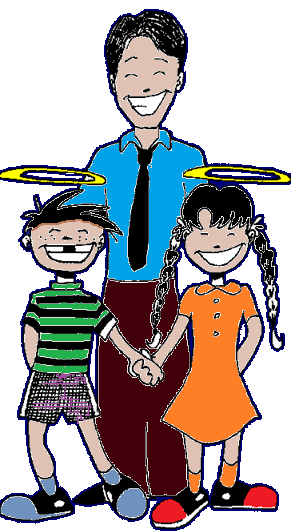 Y han puesto en el hombre nuevo, que se renueva en el conocimiento (mente) de acuerdo a la imagen de Él (apocalipsis conocimientos impartidos por el Espíritu) que lo creó.
Colosenses 3:10
16
[Speaker Notes: [In closing Session 1, I would like to mention that one of the easiest ways of prompting the recreated spirit within students is through praise, worship and exhortation. We will have more to say about this in Session 2.]

Al concluir la Sesión 1, quisiera mencionar que una de las maneras más fáciles de incitar al espíritu recreado dentro de los estudiantes es a través de la alabanza, la adoración y la exhortación. Tendremos más que decir sobre esto en la Sesión 2.

[Students can also be motivated with love and encouragement. In the Christian school, the teachers must pray and speak the Word of God in the classroom and to their students. Plus, the power of suggestion is enormous and the children's faith is strengthened and activated when encouraged by God 's Word.]

Los estudiantes también pueden ser motivados con amor y ánimo. En la escuela cristiana, los maestros deben orar y hablar la Palabra de Dios en el salón de clases y a sus estudiantes. Además, el poder de la sugerencia es enorme y la fe de los niños se fortalece y se activa cuando es animada por la Palabra de Dios.


[In spirit-directed education, the child learns to think right, through confidence in God. He knows he can do well and achieve because it's God 's will for him, and Christ is in him. Furthermore, the child can be encouraged to give up his will and be trained to listen to the inner-man, his spirit, because the Holy Spirit is living on his inside. When the recreated spirit is in control, the exterior, overt behavior will change to match the spirit. Just like Jerry, Johnny and Susie can come to act godly, regardless of the environment they are in – home, church, school, public places, or in the privacy of their bedrooms. (Demuth and Demuth, Spirit-Directed Discipline, p 25).]

En la educación dirigida por el espíritu, el niño aprende a pensar bien, a través de la confianza en Dios. Él sabe que puede hacer bien y lograr porque es la voluntad de Dios para él, y Cristo está en él. Además, el niño puede ser animado a renunciar a su voluntad y ser entrenado para escuchar al hombre interior, su espíritu, porque el Espíritu Santo está viviendo en su interior. Cuando el espíritu recreado está en control, el comportamiento exterior y manifiesto cambiará para que coincida con el espíritu. Al igual que Jerry, Juanito y Susie pueden actuar de manera piadosa, independientemente del ambiente en el que se encuentren - en casa, en la iglesia, en el colegio, en los lugares públicos o en la intimidad de sus dormitorios. (Demuth and Demuth, Disciplina Dirigida por el Espíritu, p 25).

[As a student’s will is surrendered to the prompting of their recreated spirit, God will be able to work in him/her, “both to will and to do for His good pleasure.” (Philippians 2:13, NIV)]

Como la voluntad de un estudiante se rinde a la inspiración de su espíritu recreado, Dios podrá trabajar en él / ella ", Porque Dios es el que en vosotros produce así el querer como el hacer por Su buena voluntad" (Filipenses 2:13)]